Appendix 2
Current 2020 Partnership Operating Structure
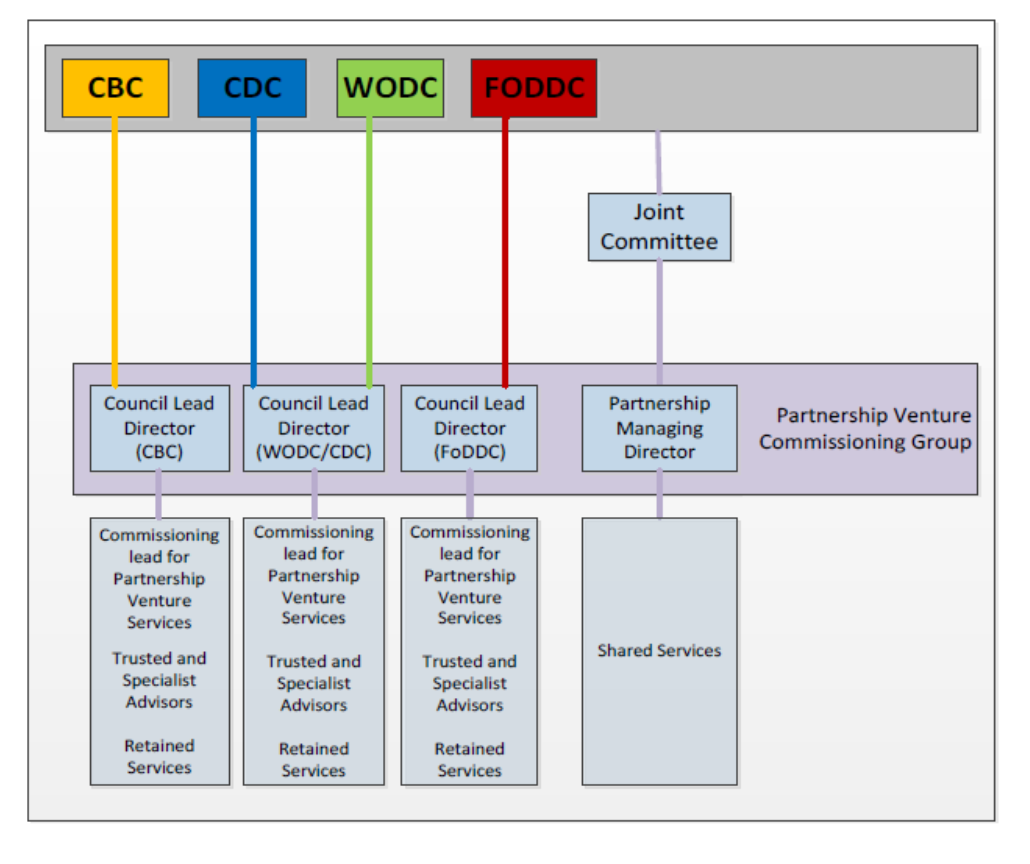 Please note this is an interim structure and will be subject to future changes..